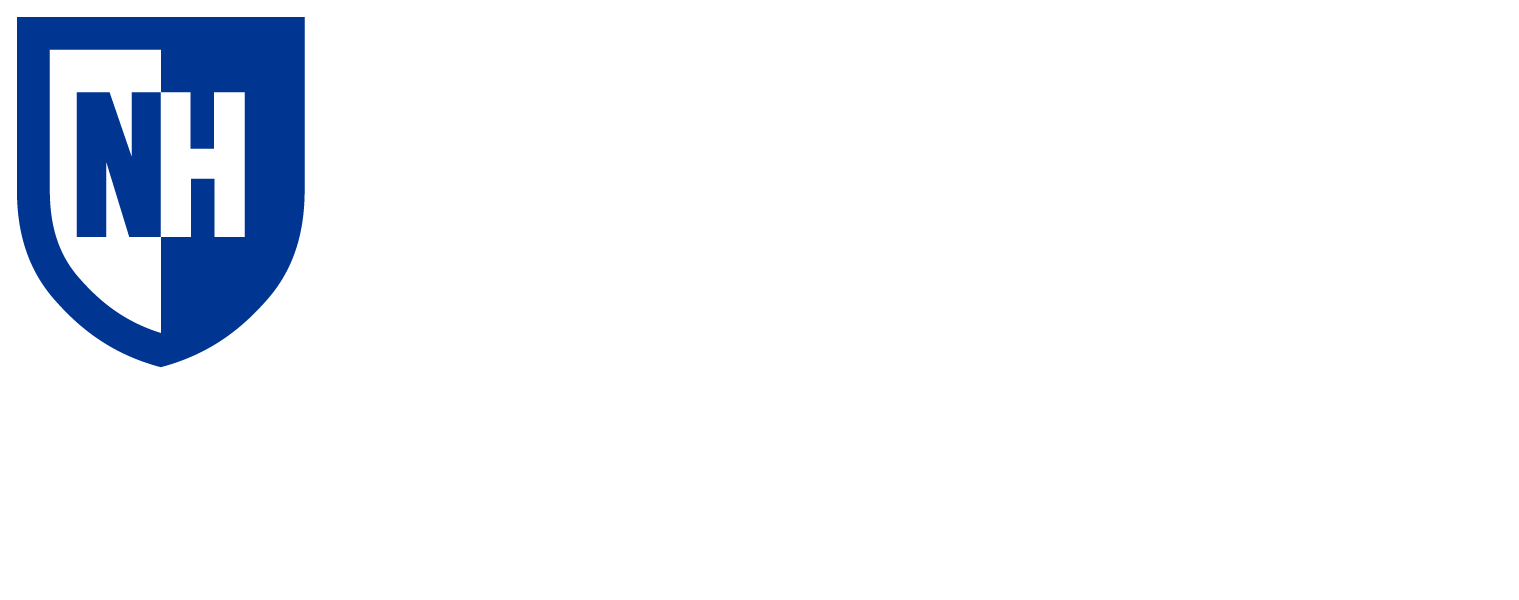 No CA History Reported
30.7%
69.3%
CA History Reported
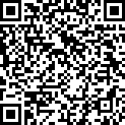 Funded by New Hampshire Agriculture Experiment Station, USDA National Institute of Food and Agriculture Project (NIFA) 1010738, and the state of New Hampshire.
COVID-19 Pandemic
Percent of entire cohort
Academic Year